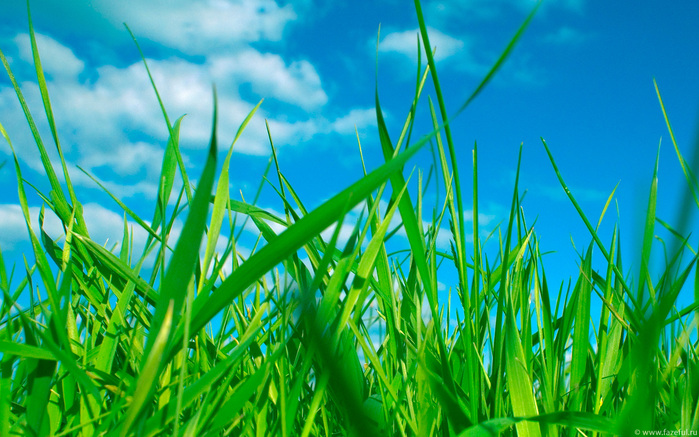 Анаеробна дизентерія молодняку
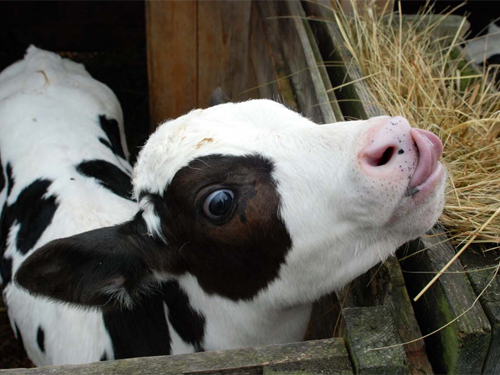 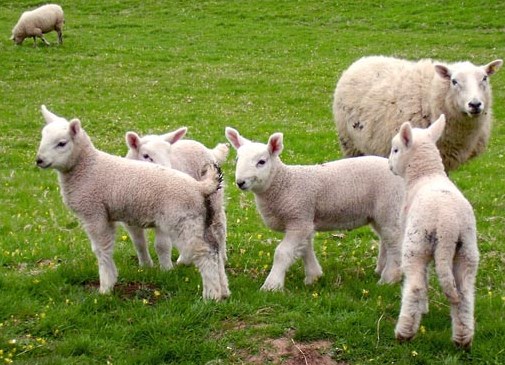 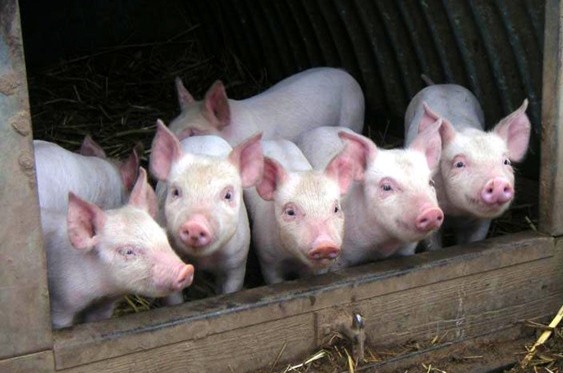 Поставте бистро борщ грыть бо папа вже йде ъстиииииииииипррппи
Анаеробна дизентерія молодняку
 (Dysenteria anaerobica agnorum suum, bovum et caprarum) — гостра інфекційна хвороба новонароджених ягнят, поросят, телят і козенят, що характеризується загальною інтоксикацією, діареєю, геморагічним запаленням кишок та високою летальністю.
Історична довідка
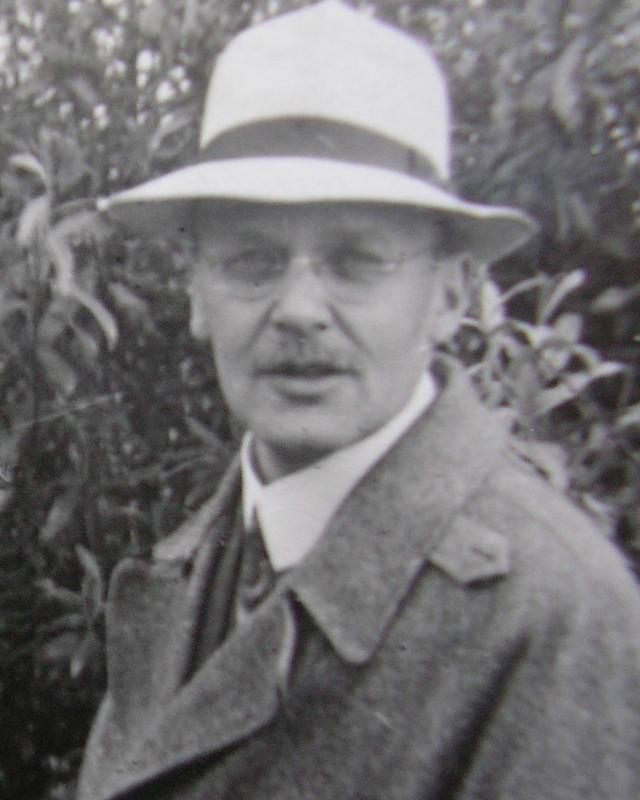 Деллінг і Гайгер
з’ясували (1923) етіологію хвороби і дали їй назву.
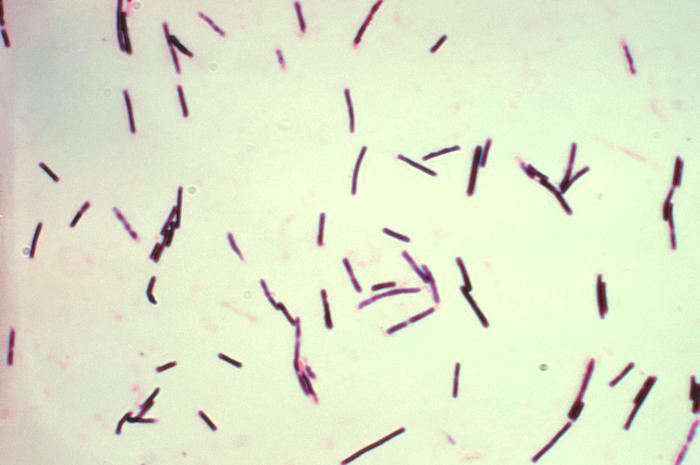 Збудник хвороби 
Clostridium  perfringens.

Клостридії –це нерухомі короткі, 4–8 мкм, товсті, 1–1,5 мкм, грампозитивні
анаеробні палички з обрубленими або ледь заокругленими кінцями.

Є постійними мешканцями травного каналу у здорових дорослих
тварин, дуже поширені у зовнішньому середовищі.
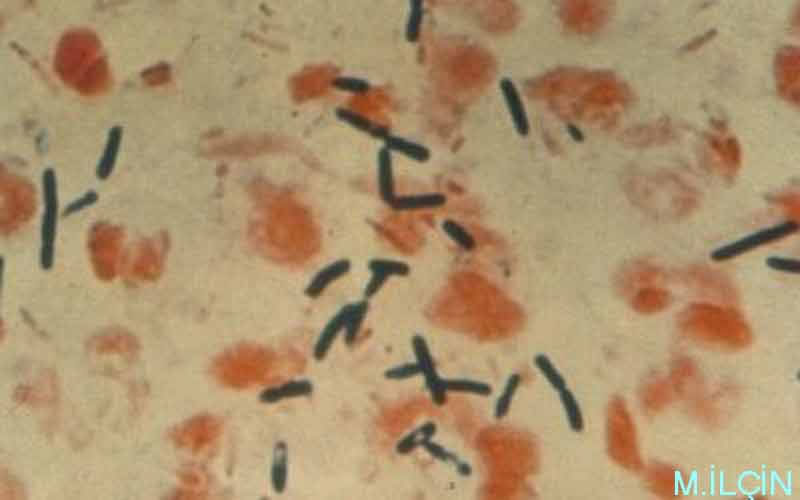 Епізоотологія хвороби
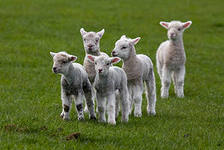 Хворіють в основному ягнята тонкорунних
порід віком до 5 днів, поросята-сисуни перших 3 днів життя, телята
на 3 – 10-й день після народження. 

Інколи уражуються ягнята до
15-денного віку, поросята відлученого віку та телята під час відгодівлі.

 Хвороба має стаціонарний характер
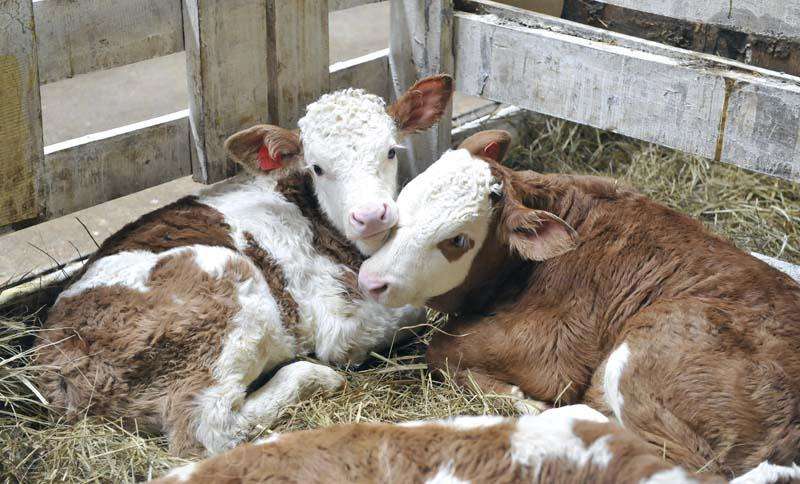 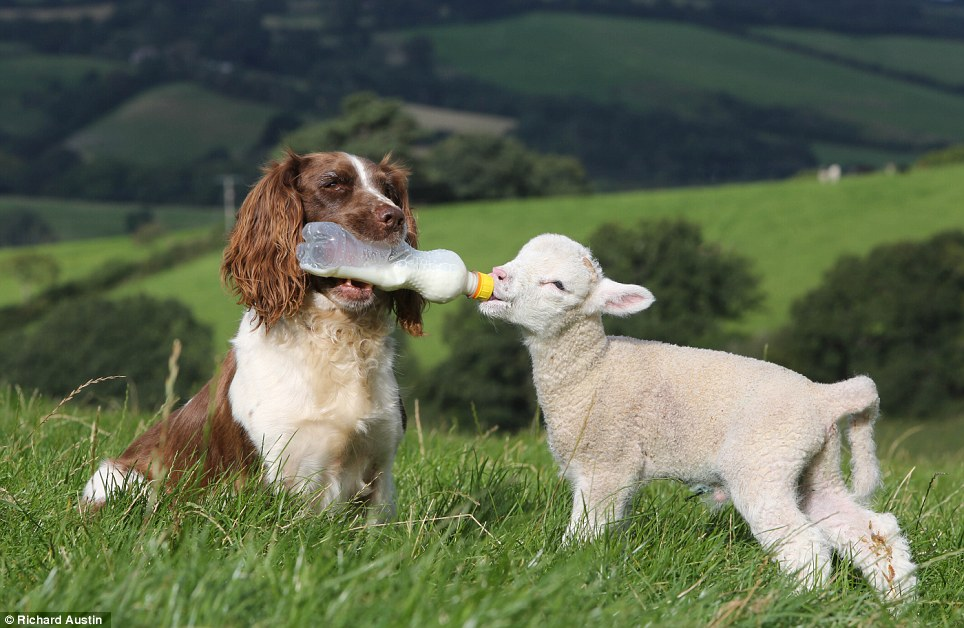 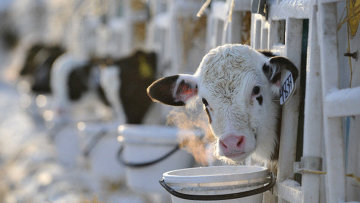 Зараження молодняку відбувається аліментарним шляхом, у ягнят – під час ссання забрудненого вимені.
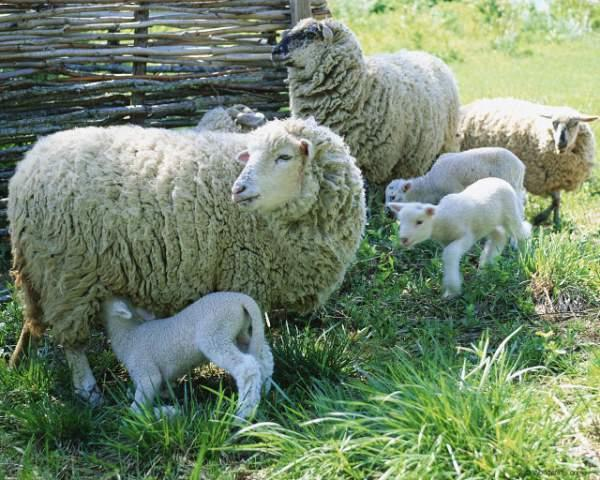 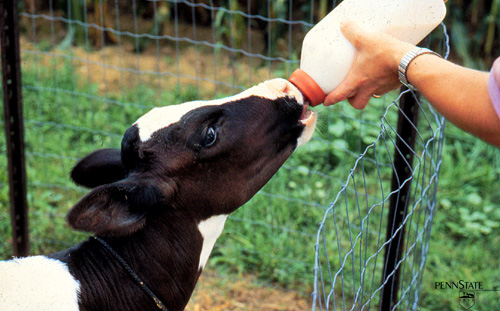 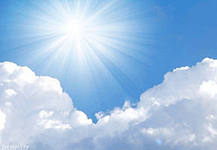 Характерним для анаеробної дизентерії є повільне, поступовенаростання кількості хворих тварин з наступним охопленням майжевсього новонародженого молодняку
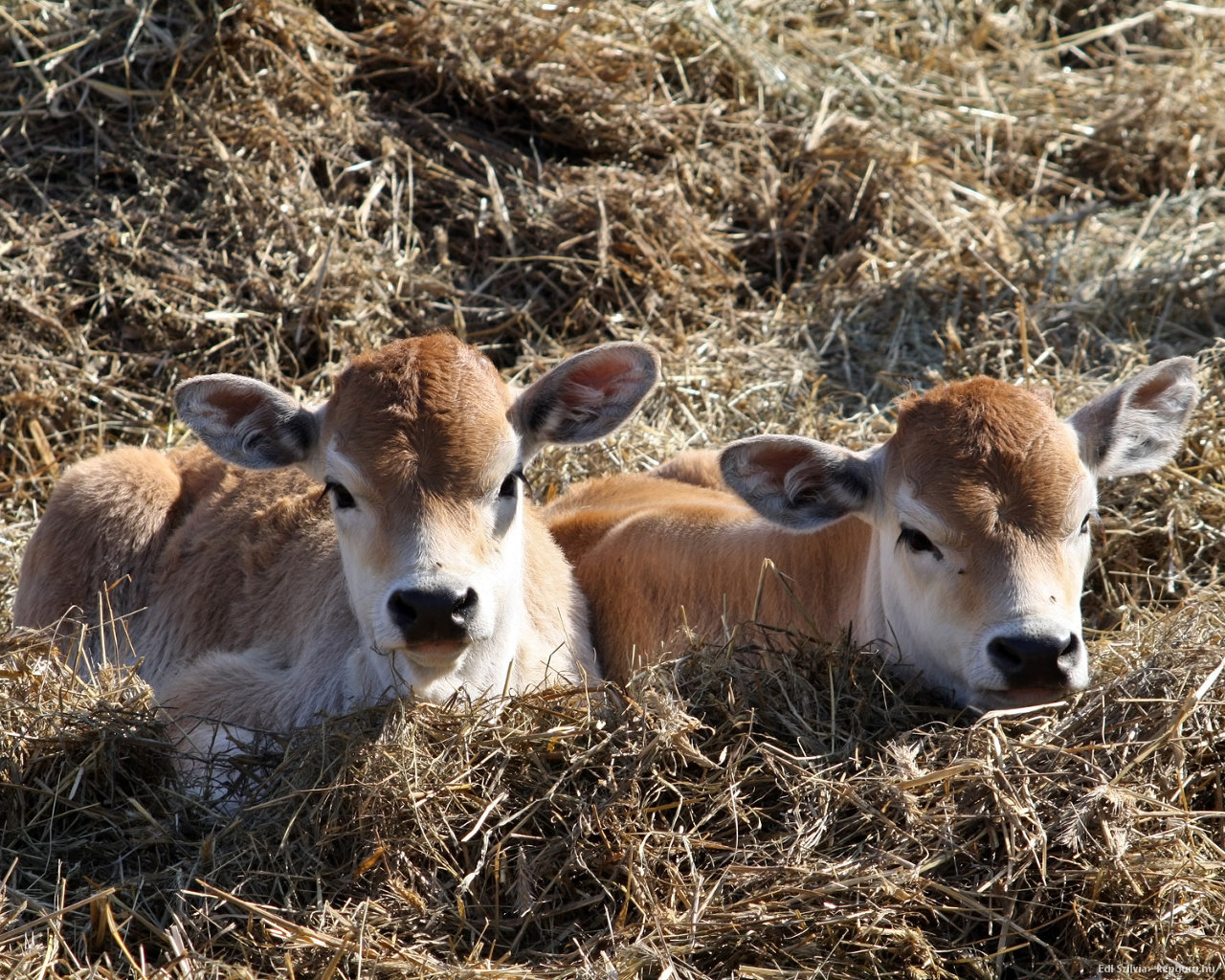 Інкубаційний період триває
від кількох годин до 2 – 3 діб.
Клінічна картина у молодняку різних видів тварин дуже подібна
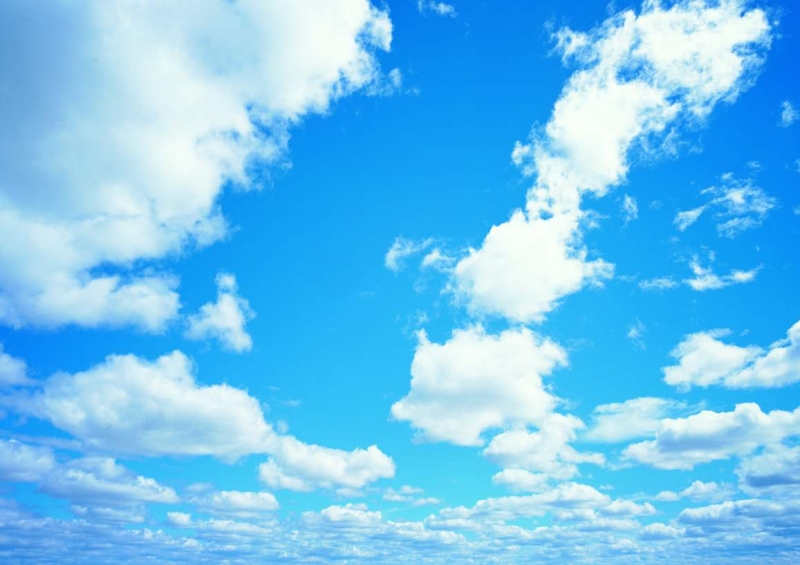 Клінічні ознаки
У 1 – 2-денних
 ягнят є пригнічення,
 порушення координації рухів,
 задуха, судоми.
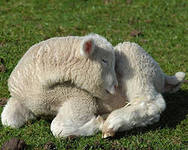 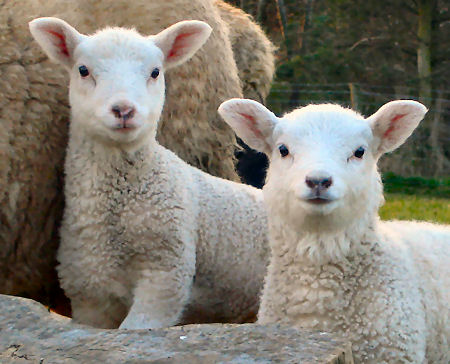 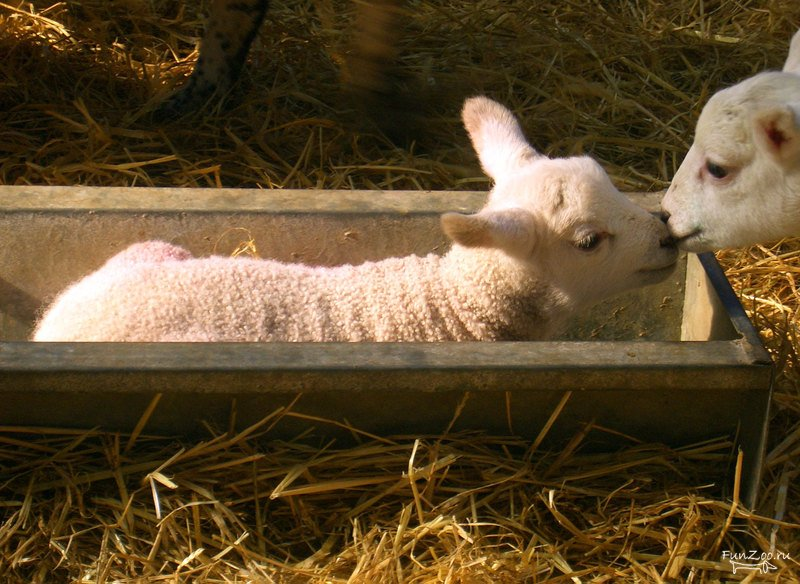 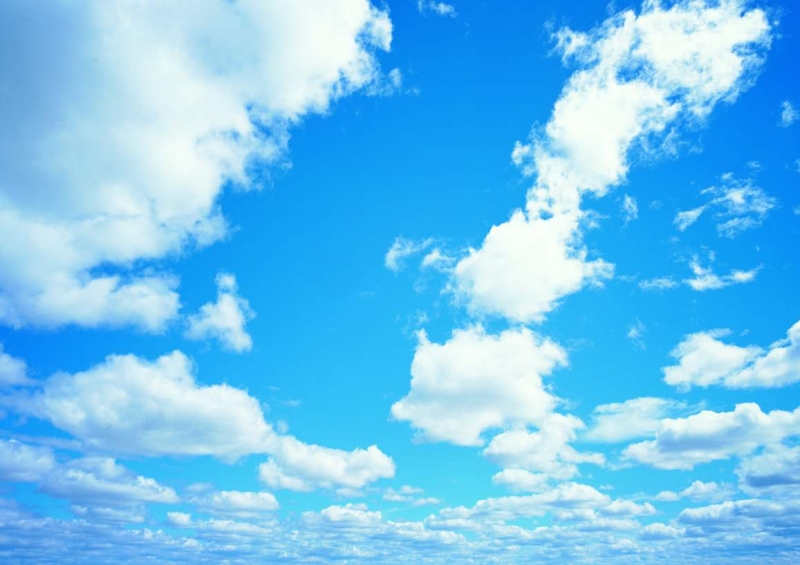 У поросят розвивається 
пронос, іноді бульбашковий
але кров у фекаліях буває рідко, тварина пригнічена.
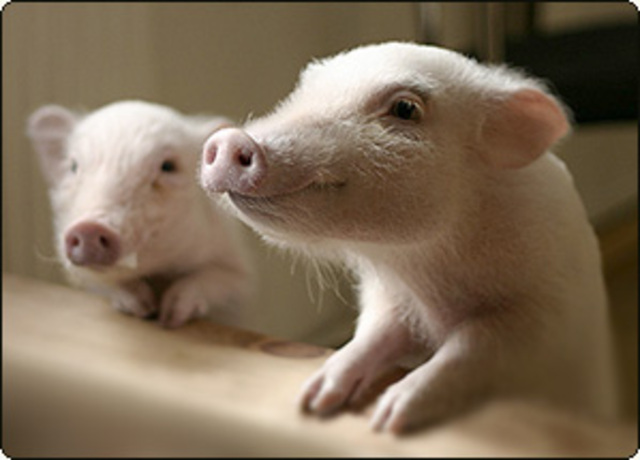 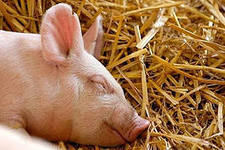 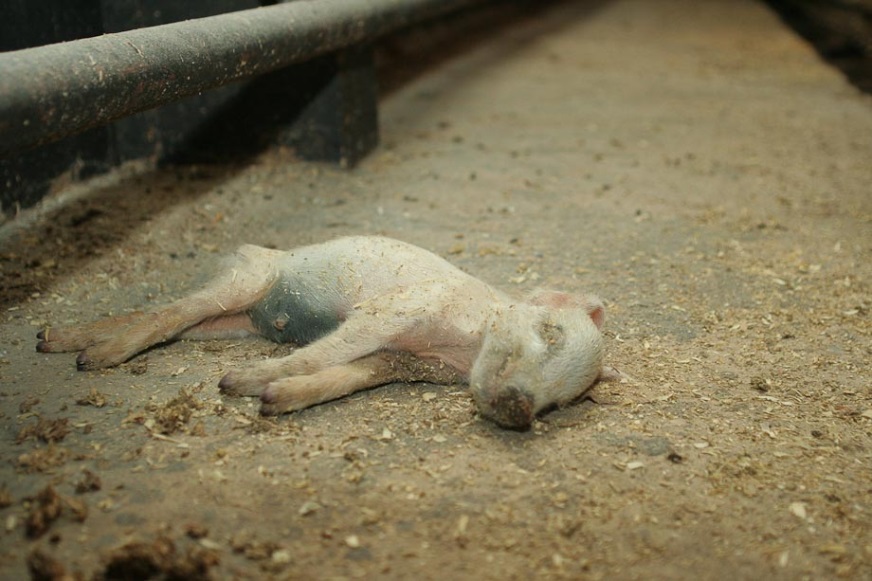 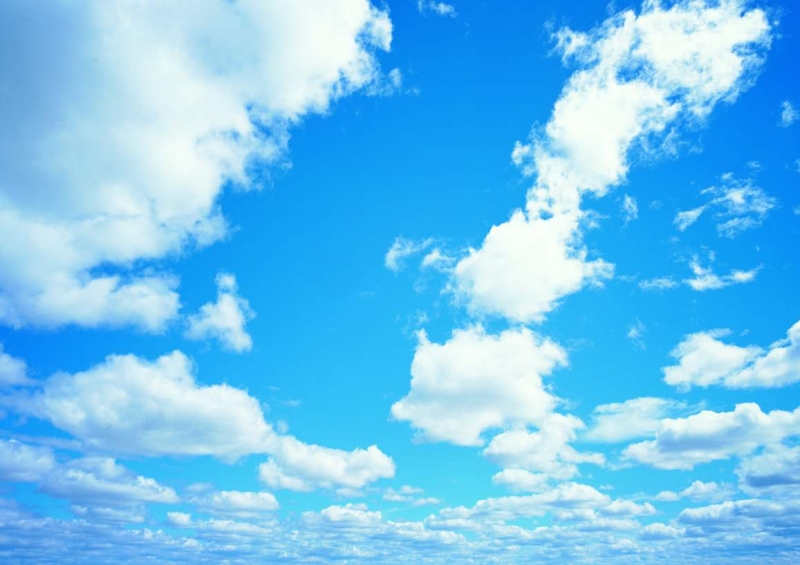 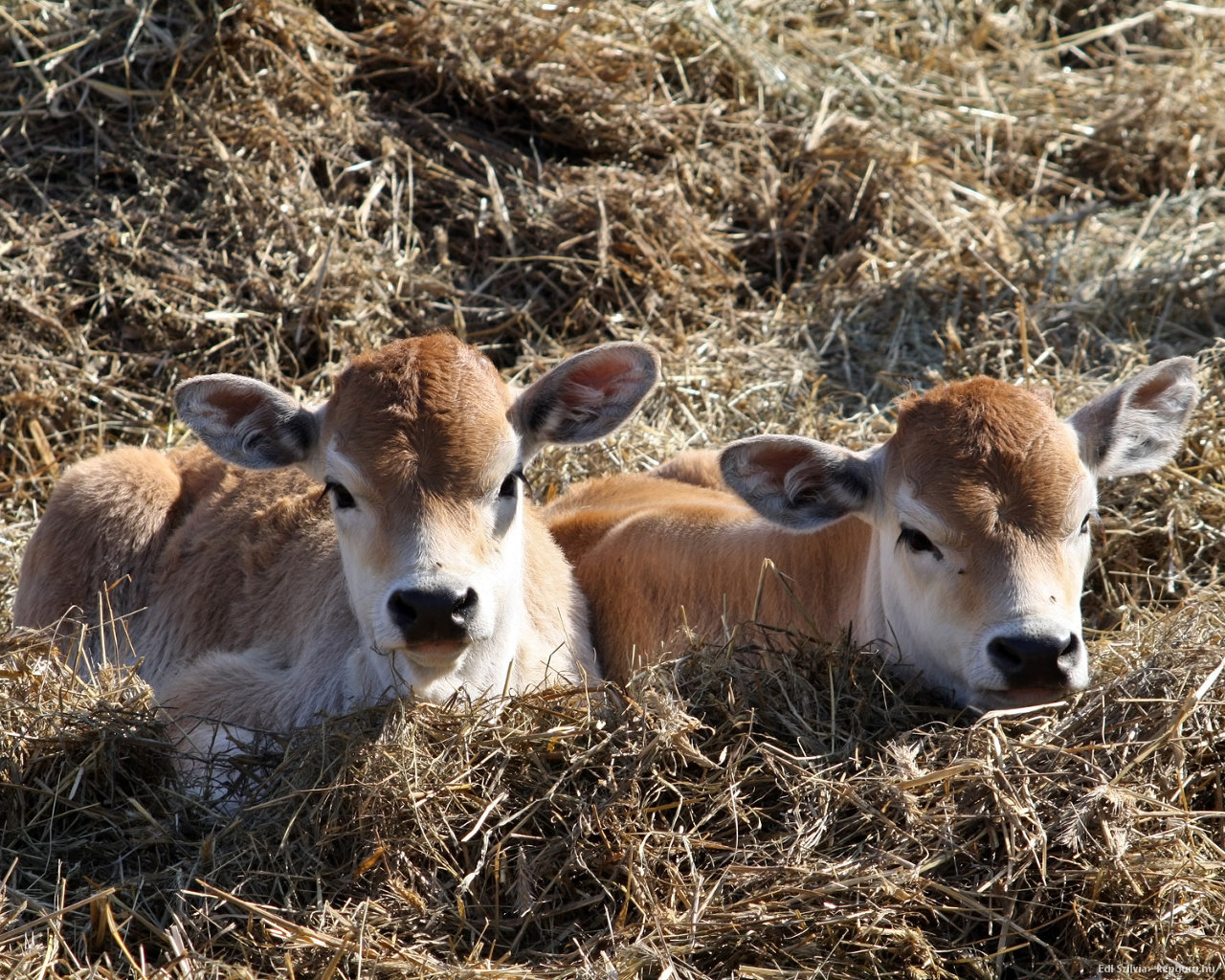 У телят спостерігається 
кривавий пронос, 
фекалії з бульбашками
газу, синюшність 
слизових оболонок,
іноді судоми, 
паралічі кінцівок.
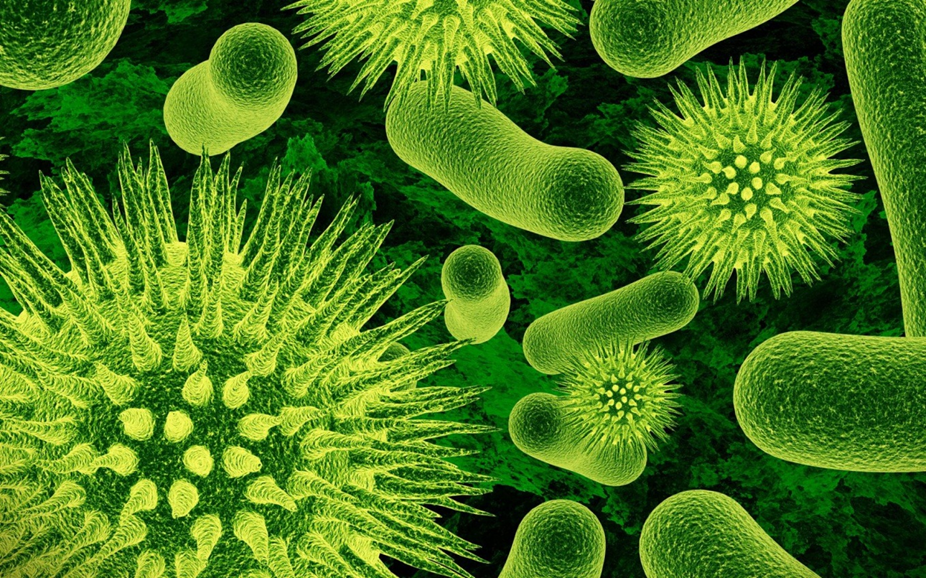 Захворюваність 
становить 5 – 10 %, 
летальність – близько 100%
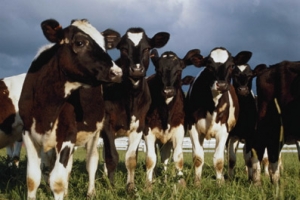 У телят старшого віку 
хвороба може 
супроводжуватись
 ознаками метеоризму,
тонічних судом, 
плавальних рухів,
 без кривавого проносу
Патолого-анатомічні зміни
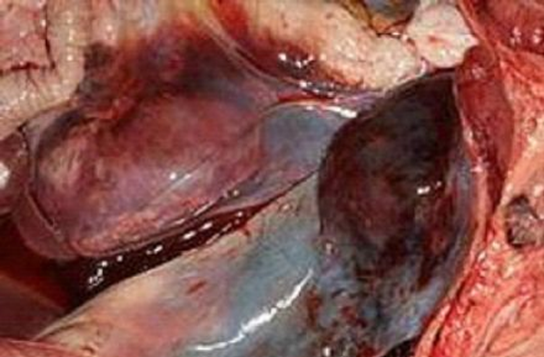 Виявляють у тонкому відділі кишок:
геморагічне запалення слизової оболонки кишок і сичуга, поодинокі або множинні виразки, некротичні осередки
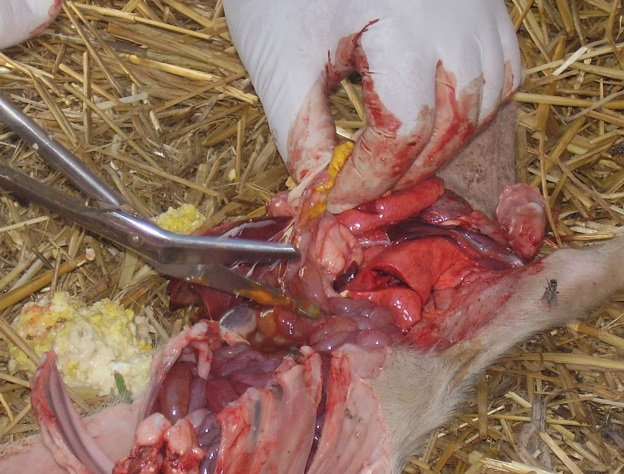 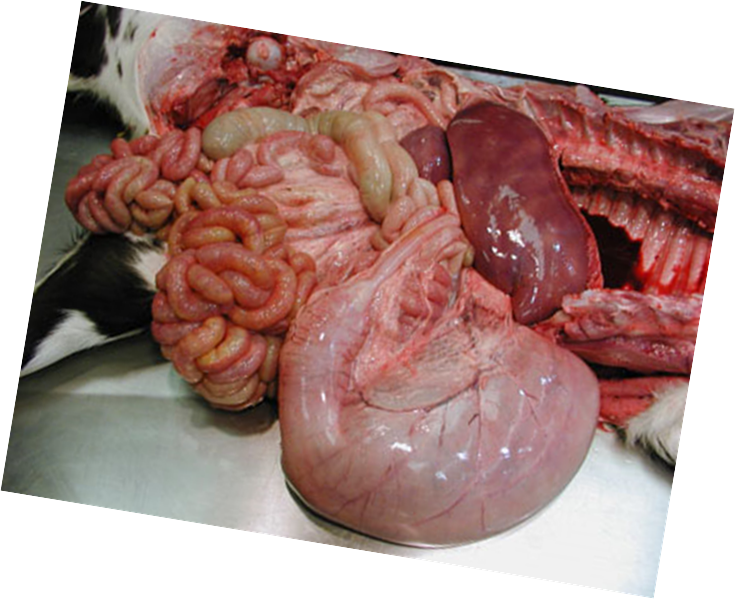 Лабораторна діагностика
У лабораторію для дослідження відправляють цілий
свіжий труп або перев’язаний з обох кінців відрізок ураженої тонкої
кишки з вмістом, а також шматочки печінки, селезінки й нирки,
брижові лімфовузли, трубчасту кістку, перитонеальний ексудат
Патологічний матеріал доставляють не пізніше ніж через 4 год з
моменту загибелі тварин
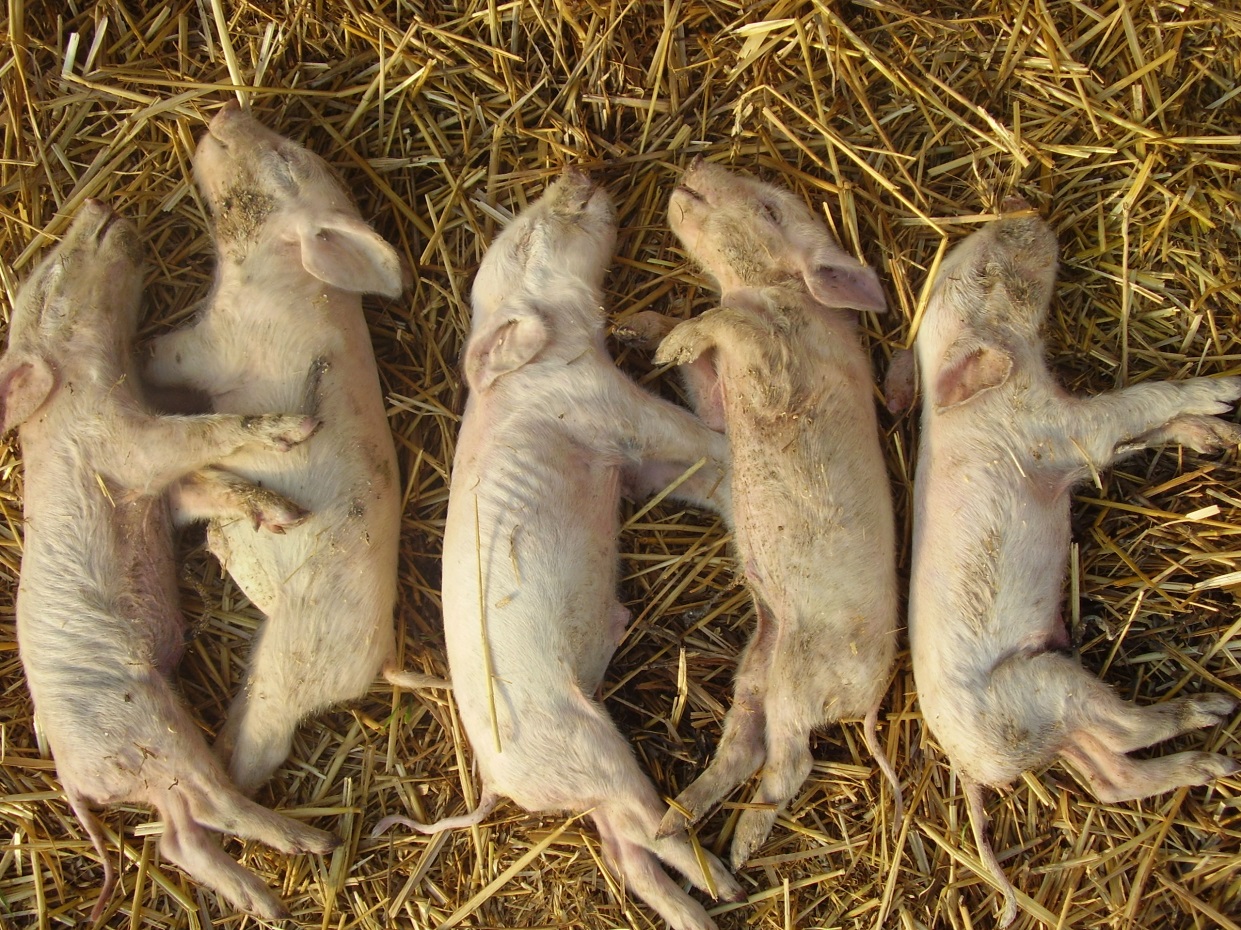 Діагноз
ґрунтується на 
епізоотологічних даних, 
аналізі клінічних
ознак хвороби,
Патолого-анатомічних змін, 
результатах бактеріологічних
та токсикологічних досліджень
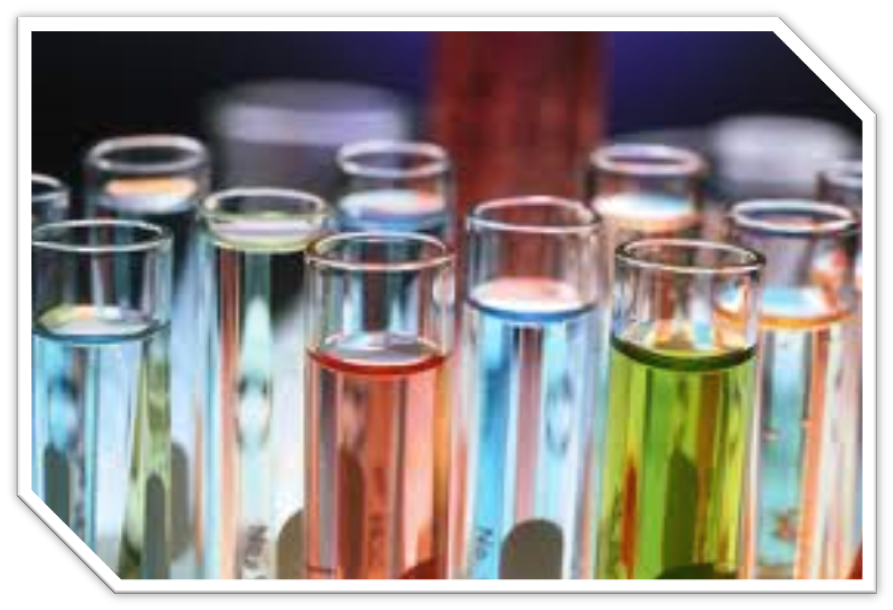 Диференціальна діагностика
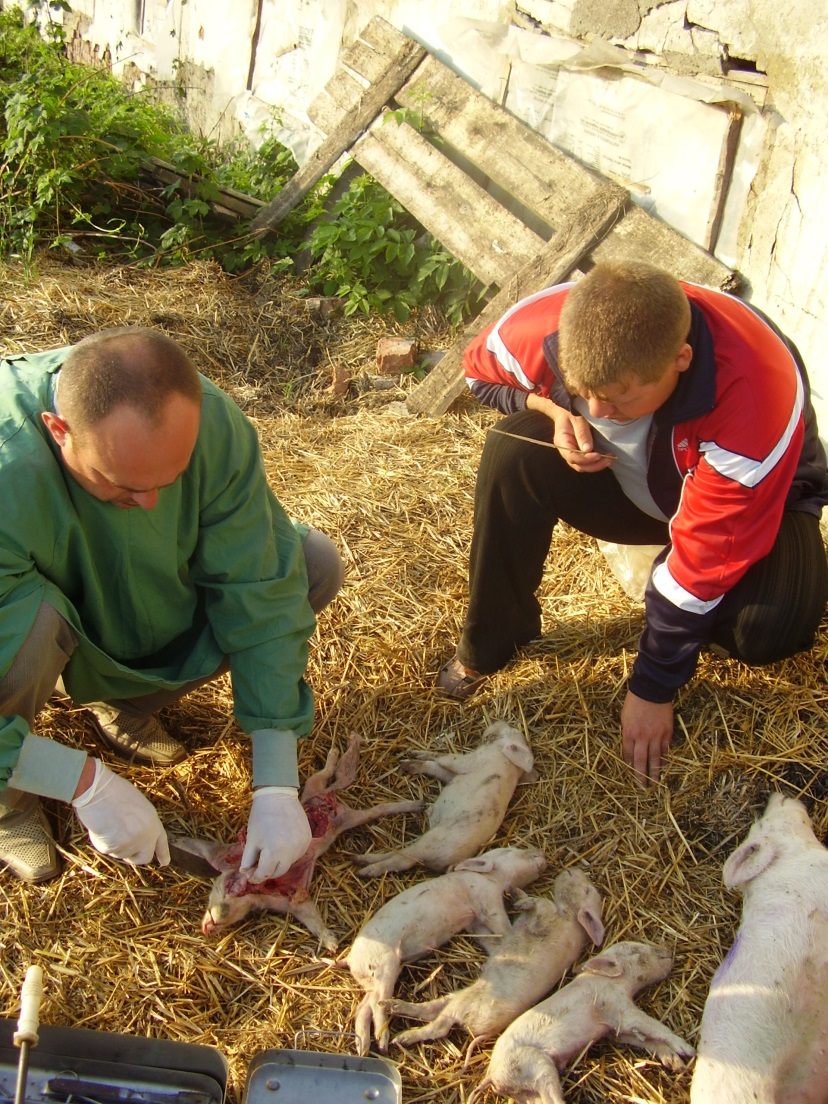 К о л і б а к т е р і о з
Са л ь м о н е л ь о з
А д е н о – і  к о р о н а в і р у с н і  і н ф е к ц ії
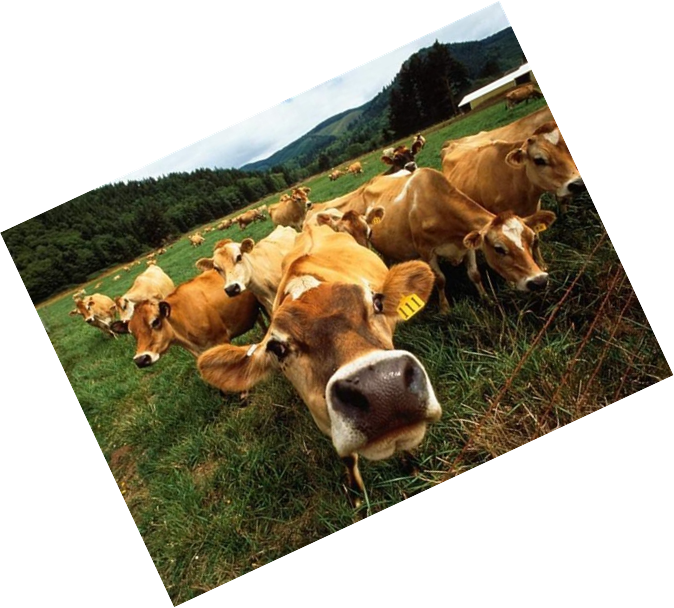 Лікування
Застосовують антитоксичну сироватку проти анаеробної
дизентерії ягнят та інфекційної ентеротоксемії овець, яку вводять
підшкірно в дозі 200 – 400 АО двічі на день
Проводять вітамінотерапію, симптоматичне лікування, застосовують тонізуючі та серцеві засоби
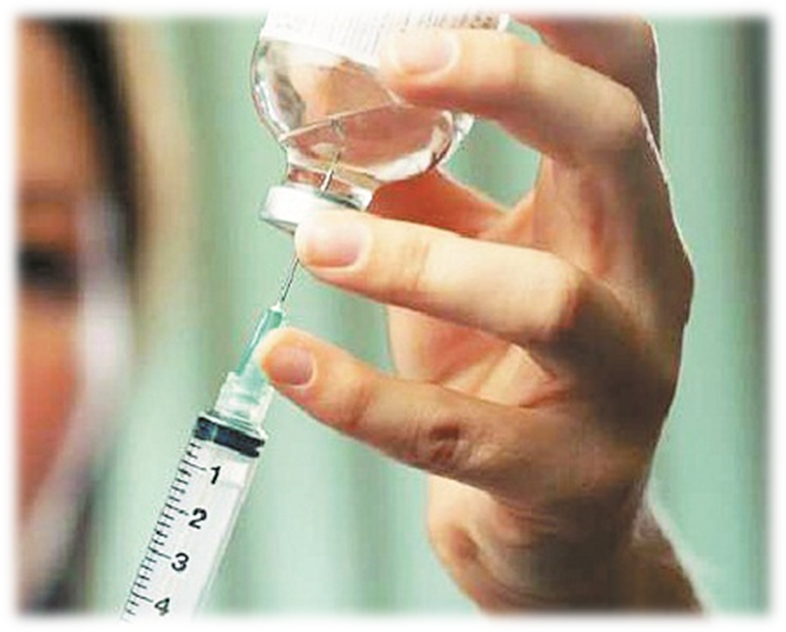 Імунітет
Ягнят імунізують також антитоксичною
сироваткою проти анаеробної дизентерії ягнят та інфекційної ентеротоксемії овець
Для створення у новонародженого молодняку пасивного імунітету проводять вакцинацію кітних вівцематок, тільних корів, супоросних свиноматок
Профілактика та заходи боротьби
Включають проведення загальних
заходів із забезпечення повноцінної годівлі вагітних маток та
новонароджених тварин, очищення й санації родильних приміщень
та профілакторію, створення оптимального мікроклімату для молодняку
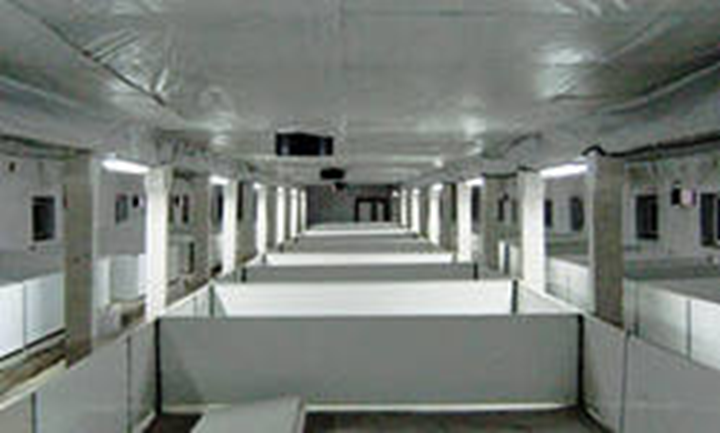 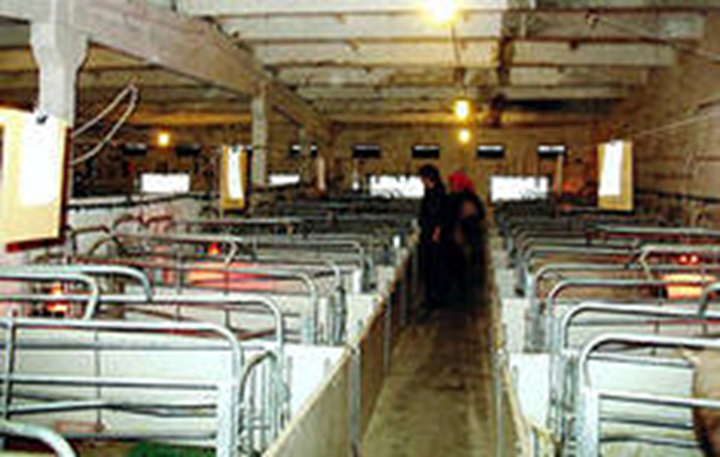 Чітко контролюють виконання щодо своєчасного (не пізніше
ніж через 2 год після народження) давання молозива новонародженим телятам
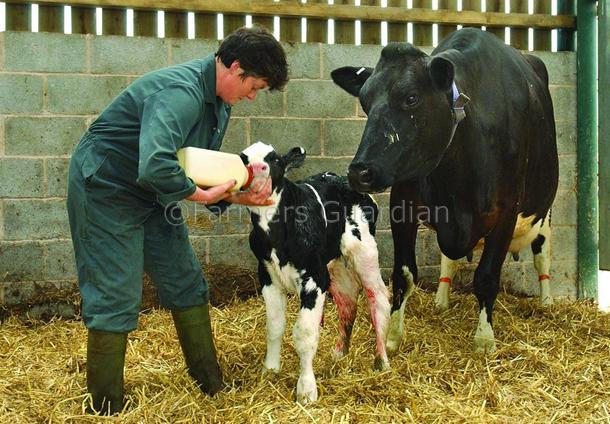 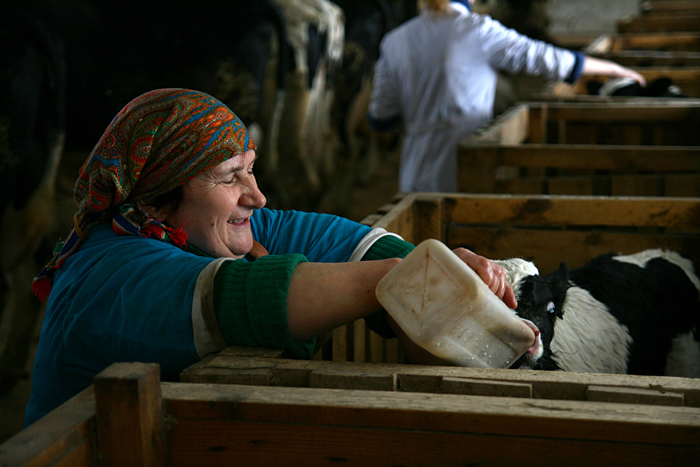 У приміщенні систематично проводять очищення та дезінфекцію, поліпшують умови утримання тварин. Для дезінфекції застосовують розчин хлорного вапна, що містить 5 % активного хлору,
10 % гарячого розчину їдкого натру (дворазово з інтервалом 1 год),
15 % гарячий розчин сірчано-карболової суміші (триразово з інтервалом 1 год), 10 % підігрітий розчин хлориду йоду (дворазово з
інтервалом 30 хв). Гній спалюють.